submarine creatures
Poisonous undersea creatures: stingrays
Stingrays can be considered the largest of the poisonous fish. At least the tail of the stingrays is 37 cm in long.
Each needle is wrapped in a toxic film and mucus. 
Each can move in the direction.
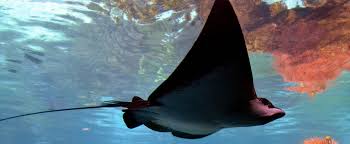 LIVES THAT TIME POISONED
Pufferfish Poisoning: liver, intestines, skin and ovaries neurotoxin
Porcupine fish containing tetrodotoxin can poison if eaten.
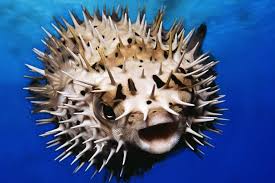 FISHES CAUSING CUTS
Surgeon Fish: It has sharp fins called scapelles. It can cause cuts.
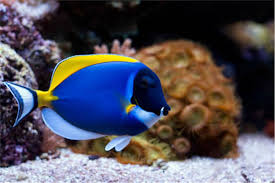